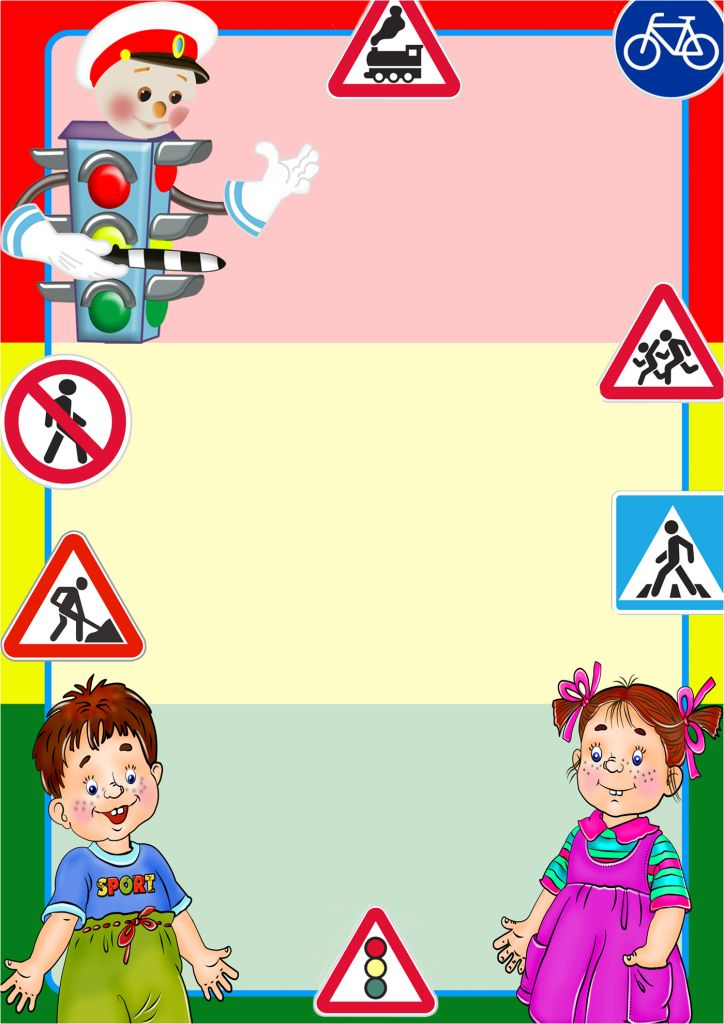 «РАЗУМные игры по ПДД»
«Это каждый    
      должен знать!»
Автор: Кирикович Татьяна Алексеевна
Воспитатель ВКК
начать
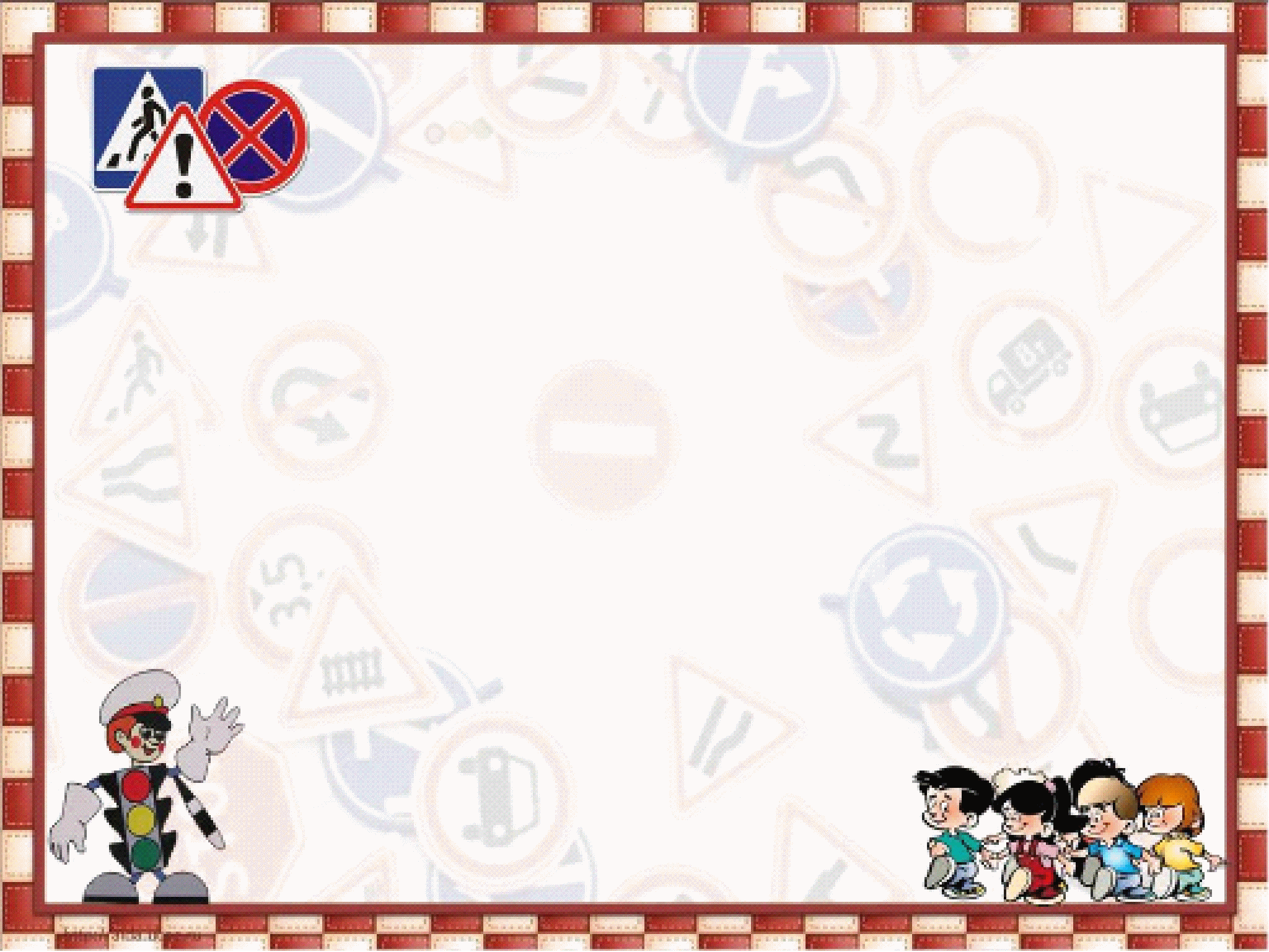 Сколько сигналов имеет                                                  светофор?
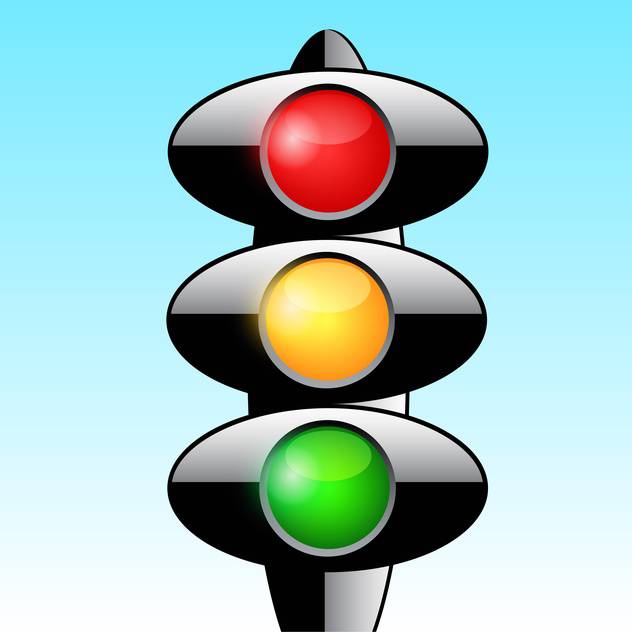 1
2
3
Выбрав ответ, нажми на кнопку под картинкой.
дальше
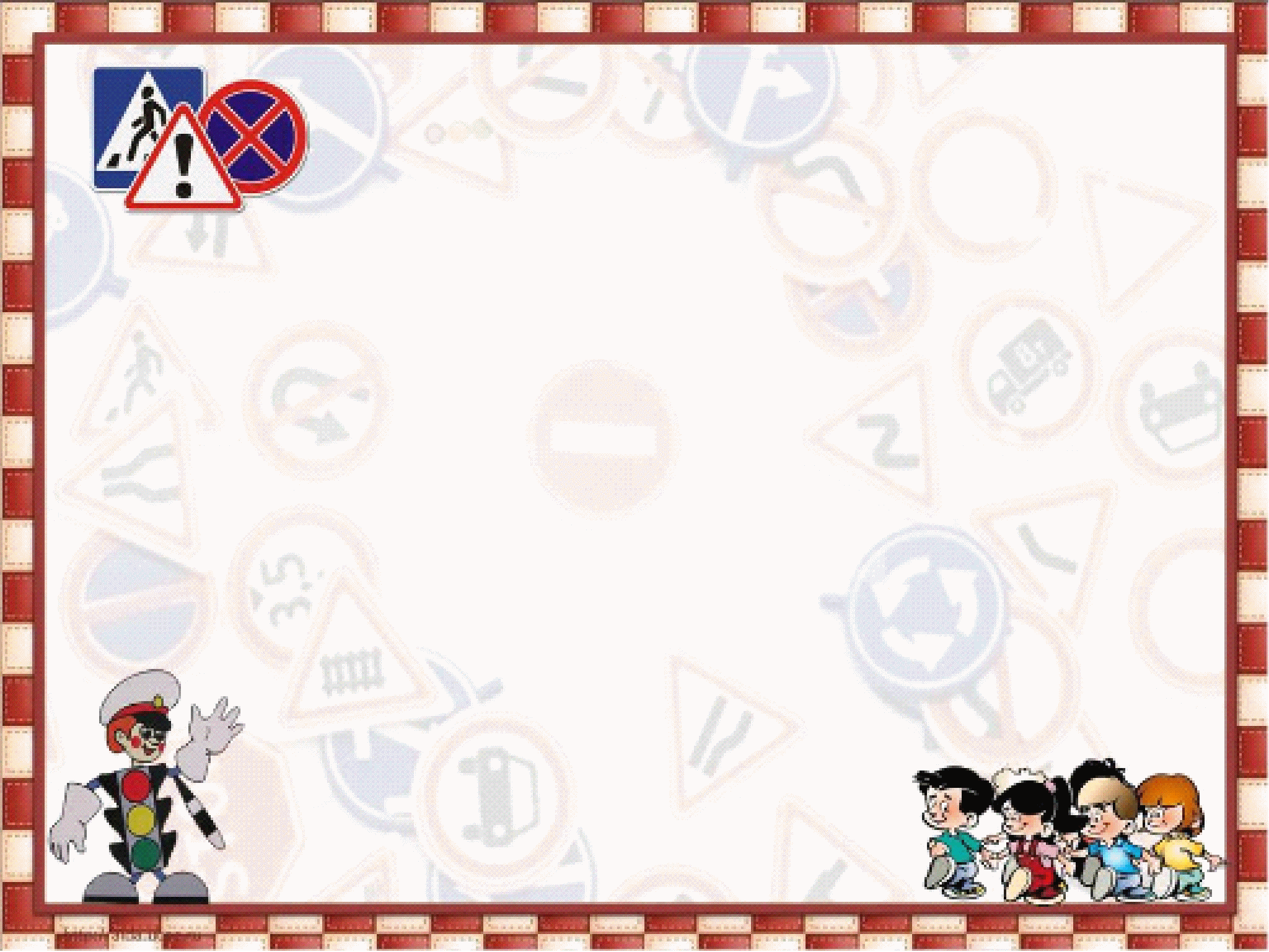 На какой сигнал светофора можно переходить улицу?
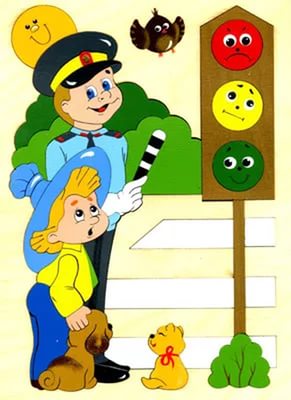 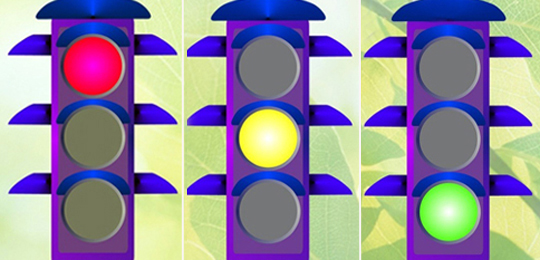 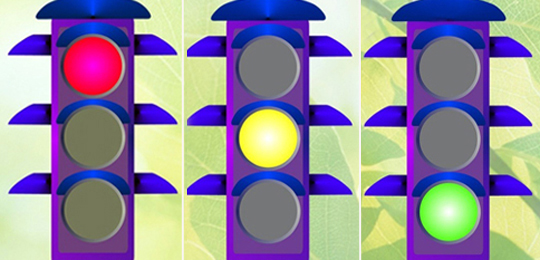 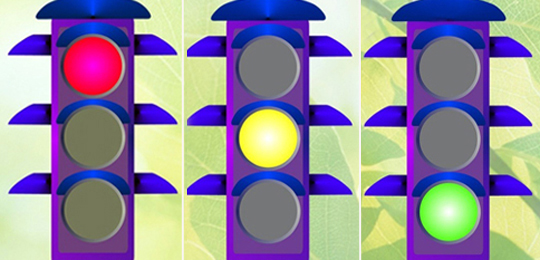 дальше
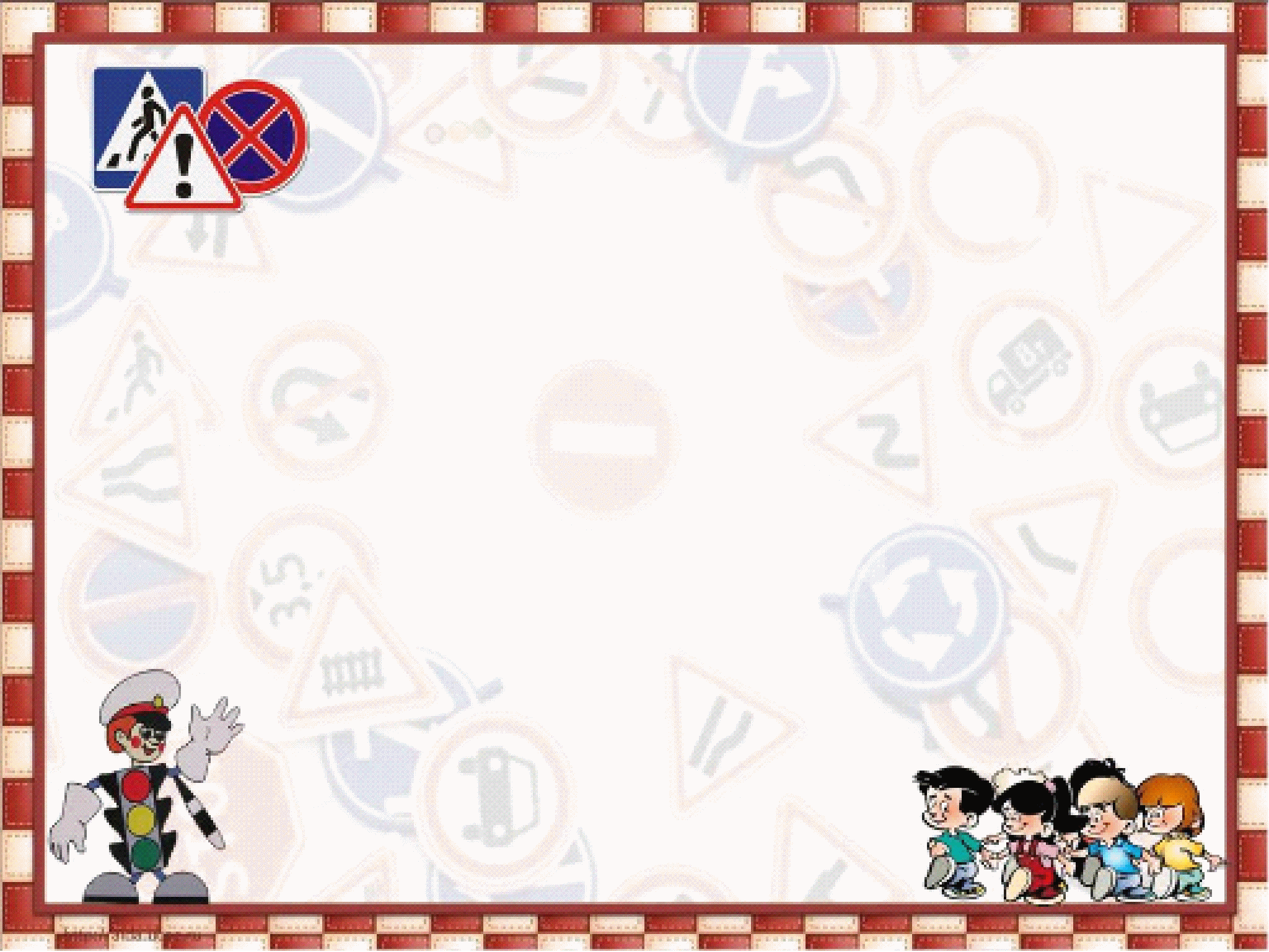 Что обозначает красный сигнал светофора?
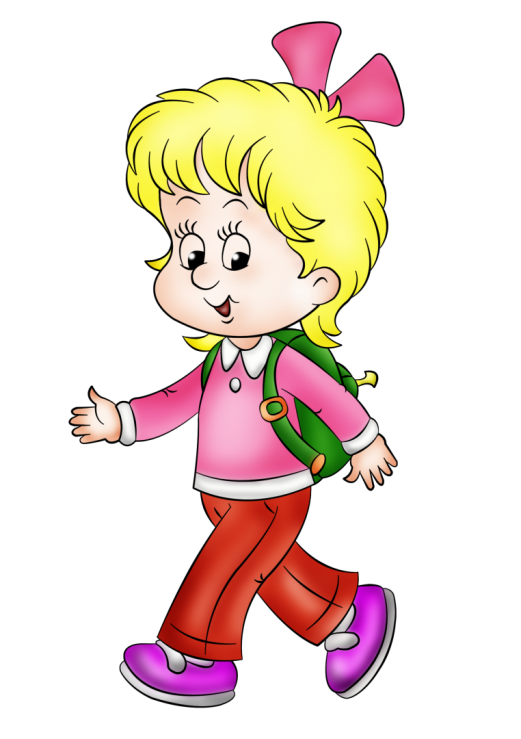 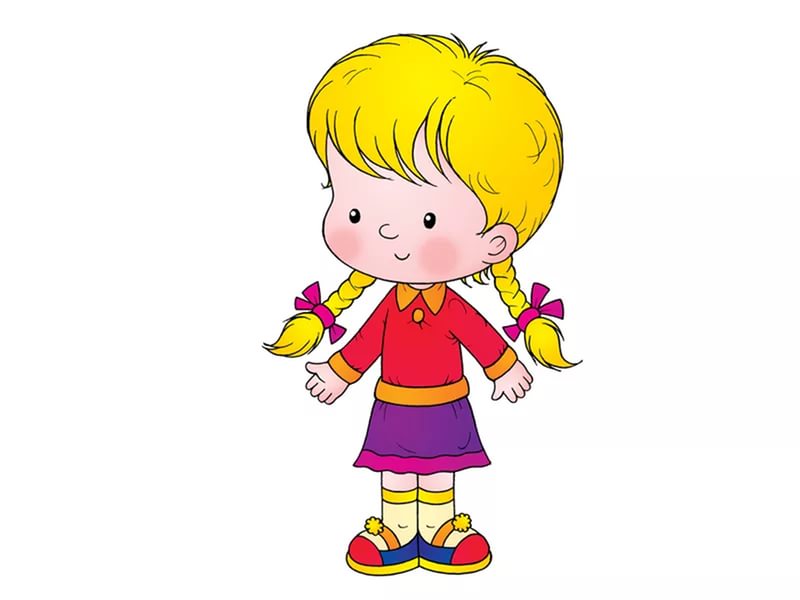 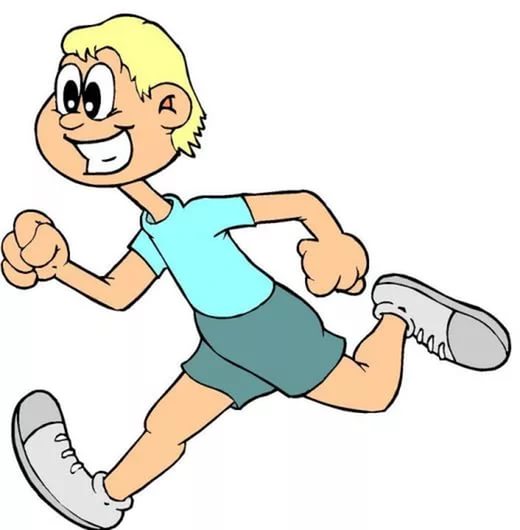 дальше
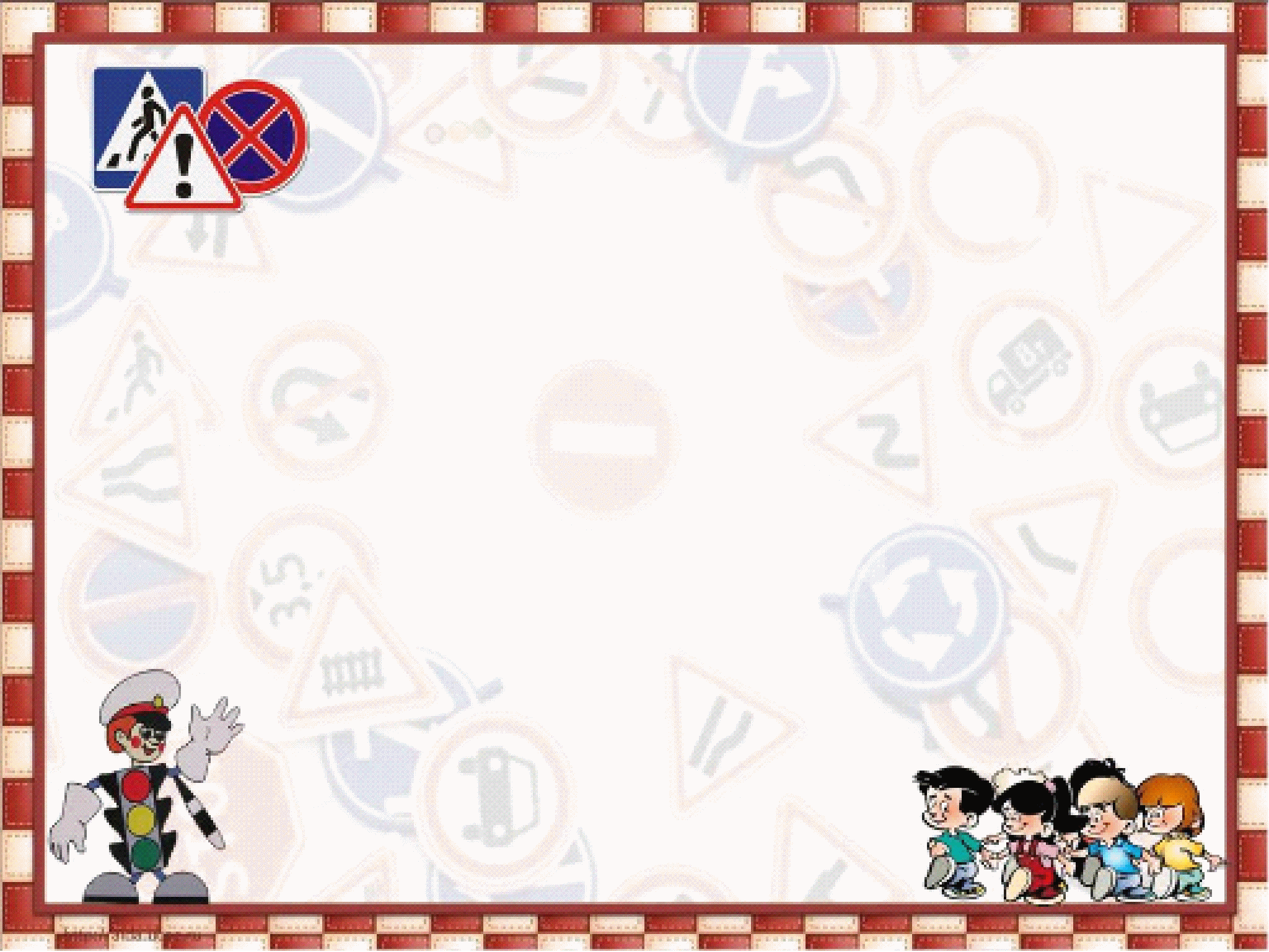 Что обозначает зелёный   сигнал светофора?
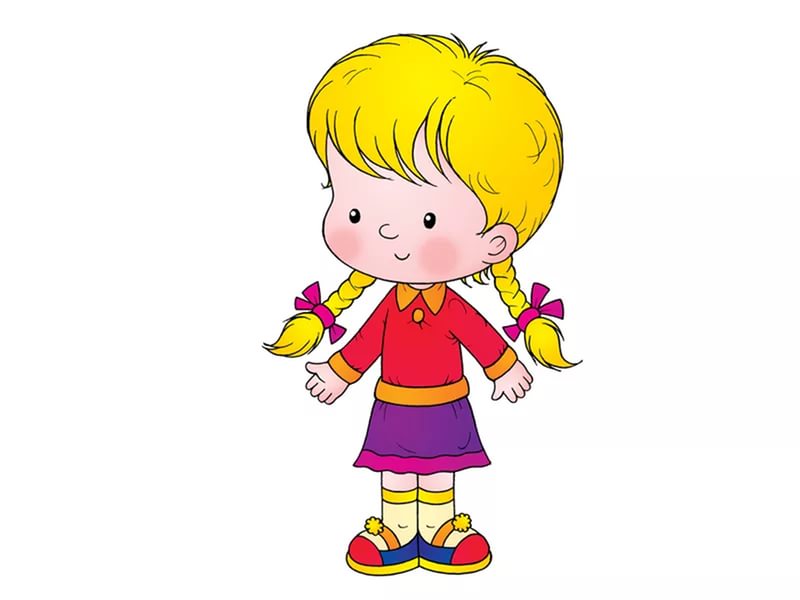 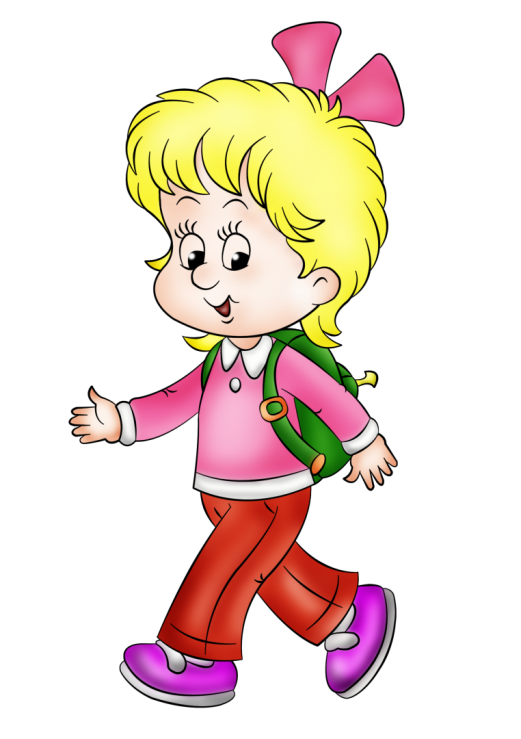 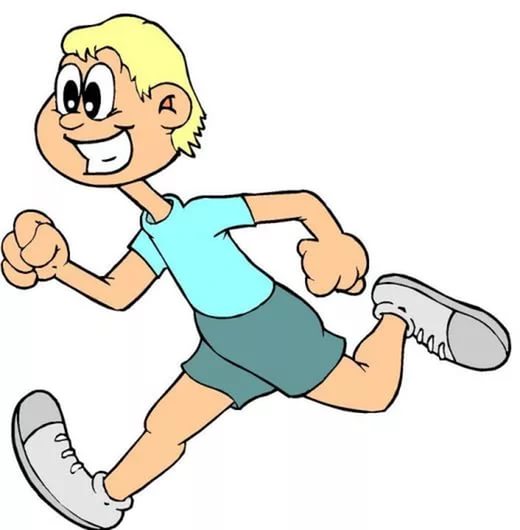 дальше
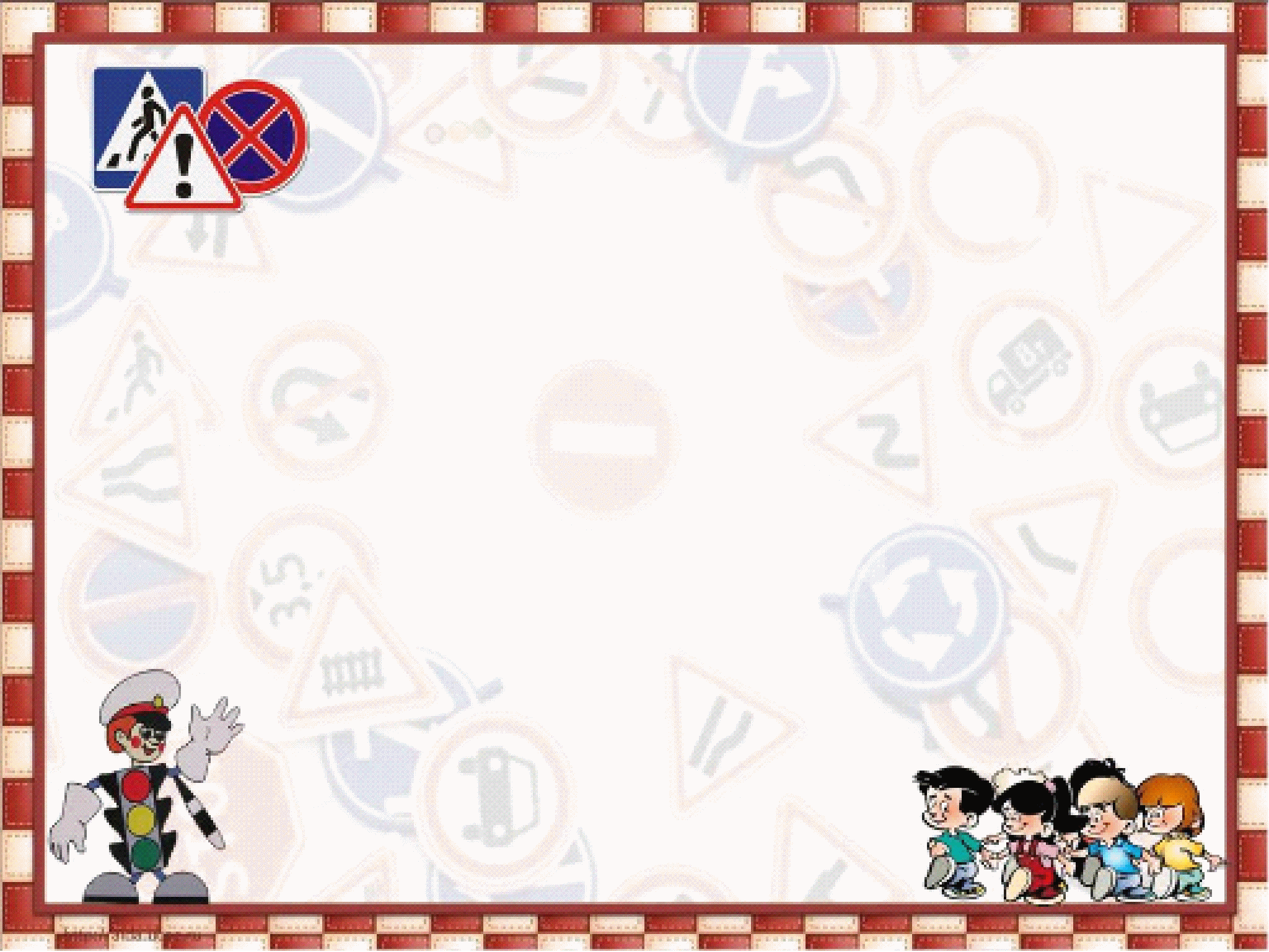 Если светофор не исправен, кто регулирует движение?
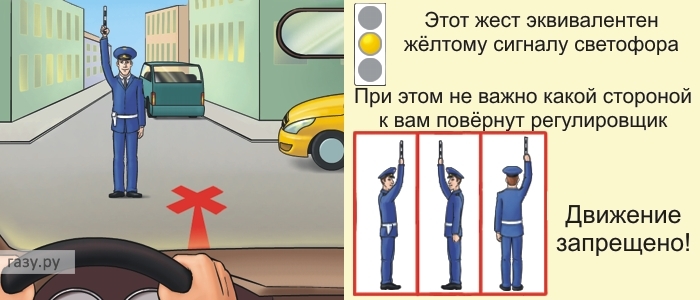 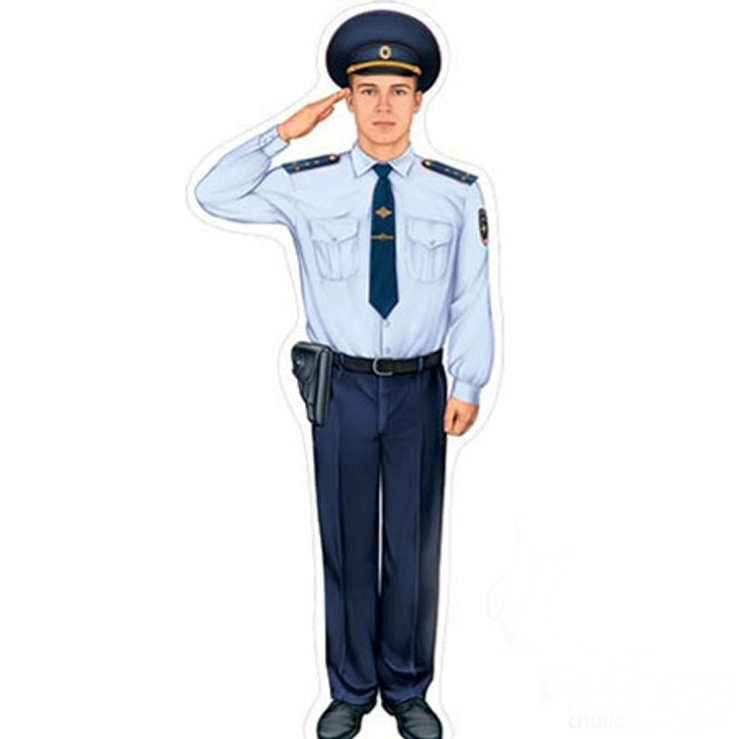 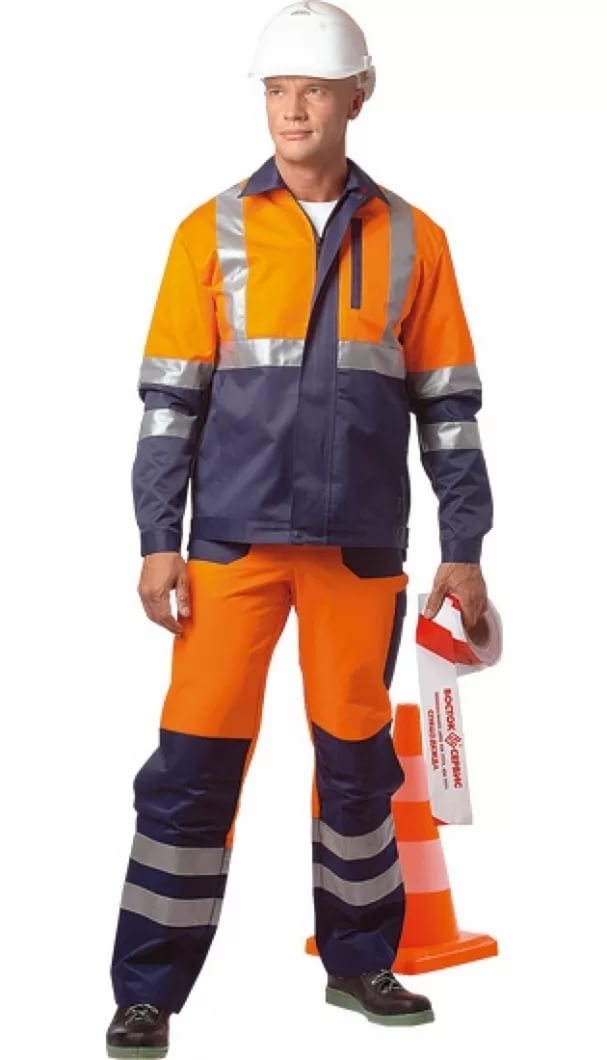 дальше
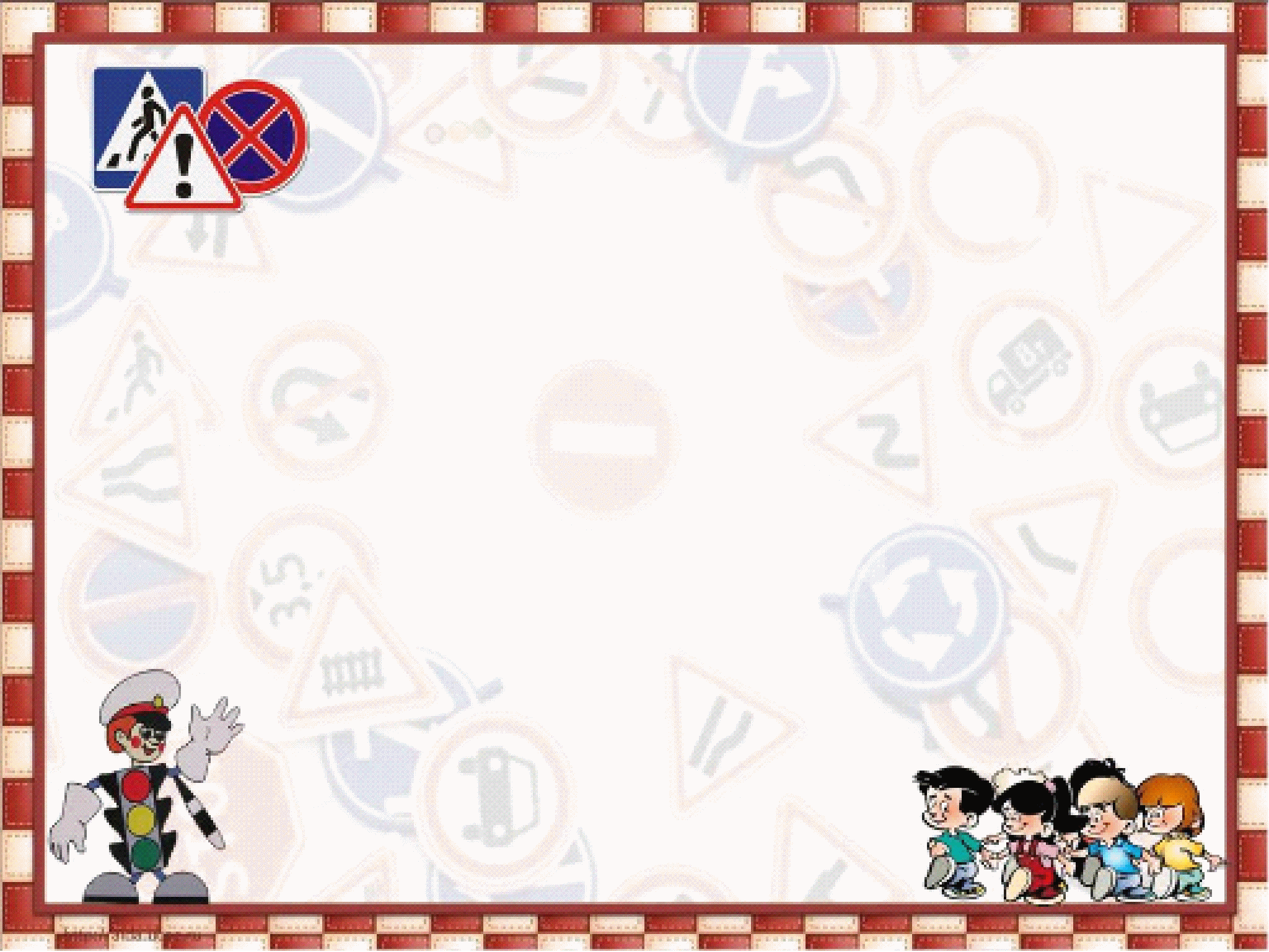 Как называют пешеходный переход?
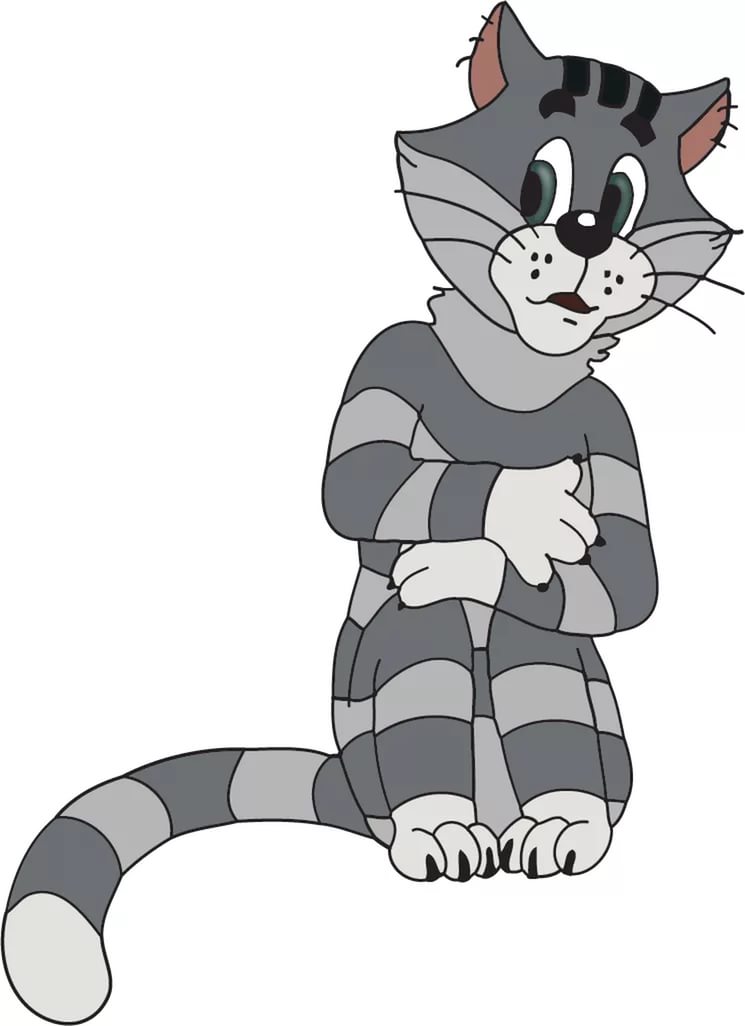 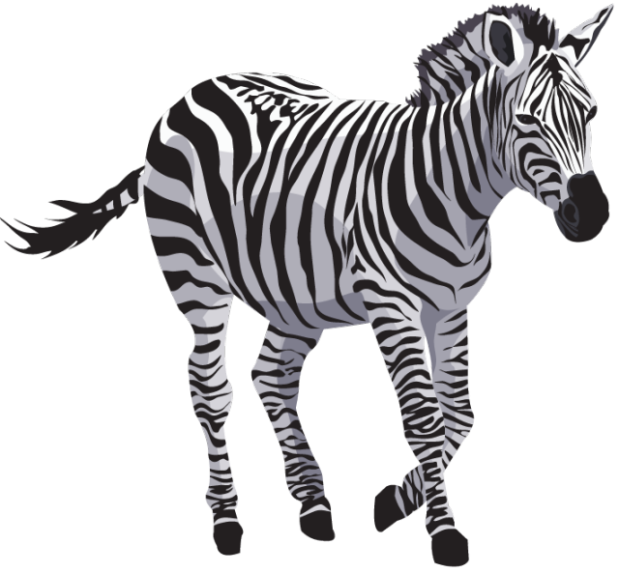 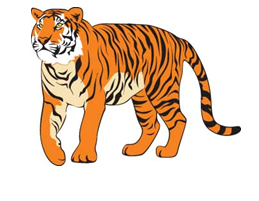 дальше
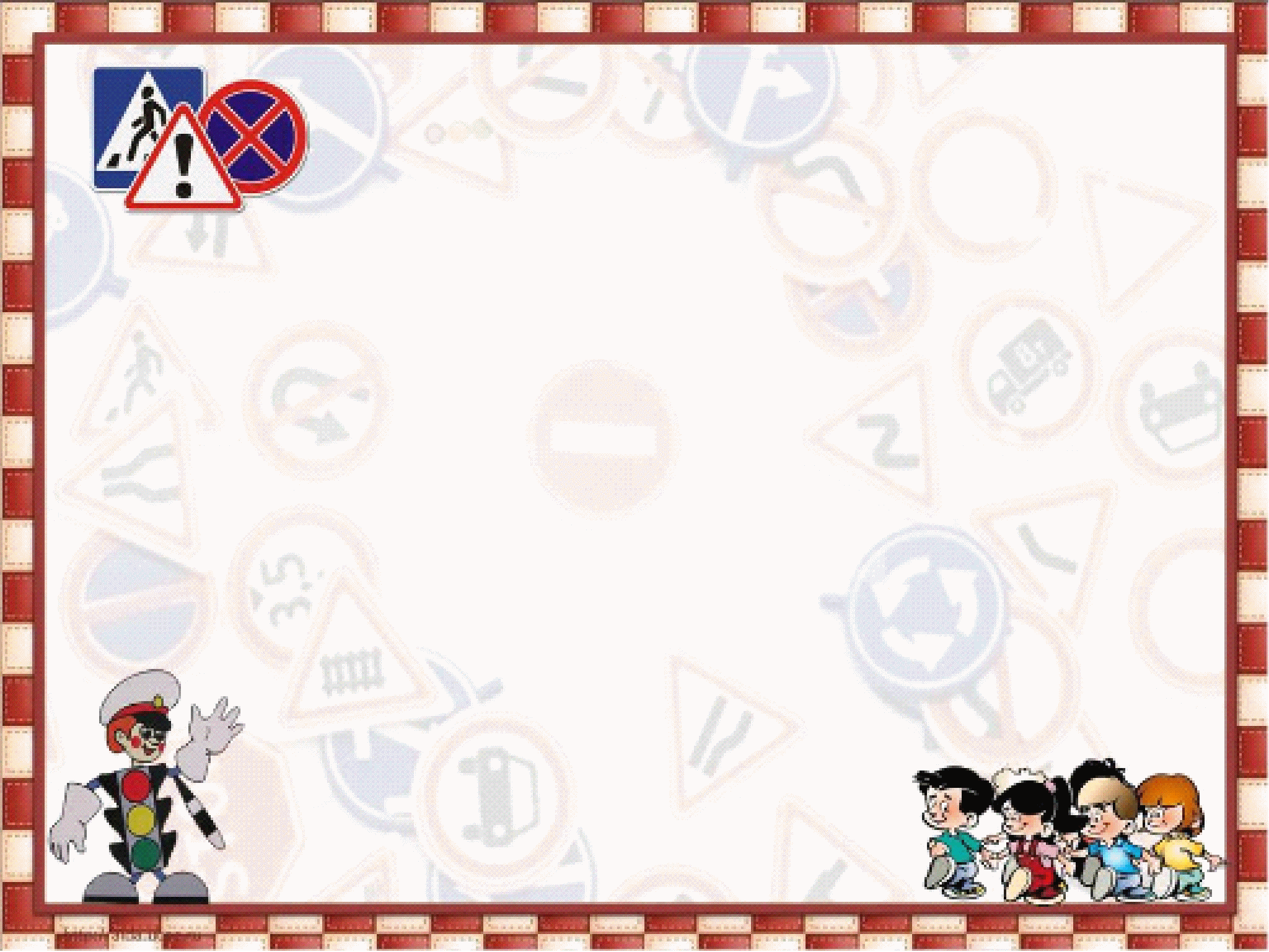 Какой знак лишний?
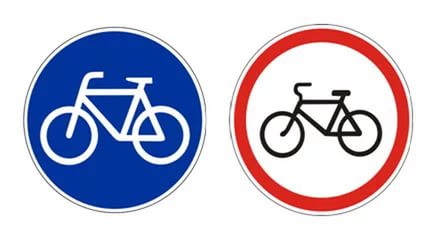 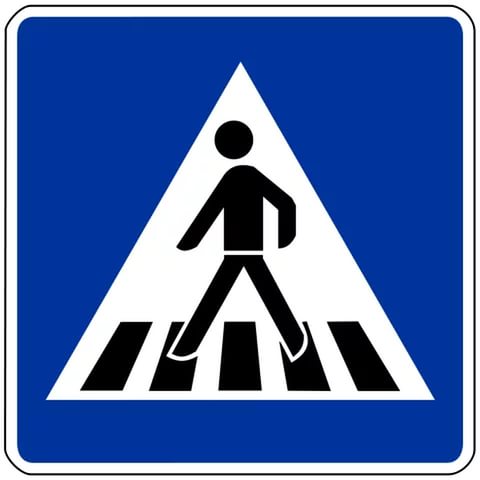 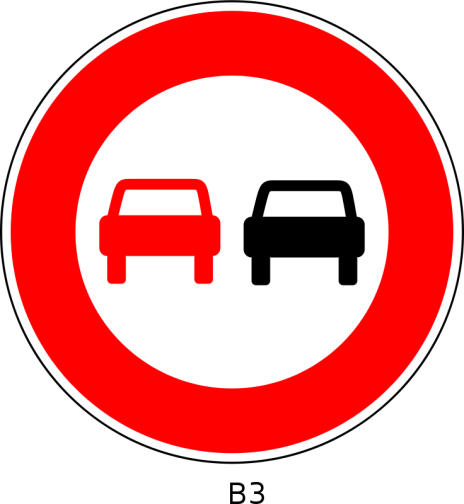 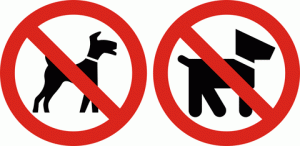 дальше
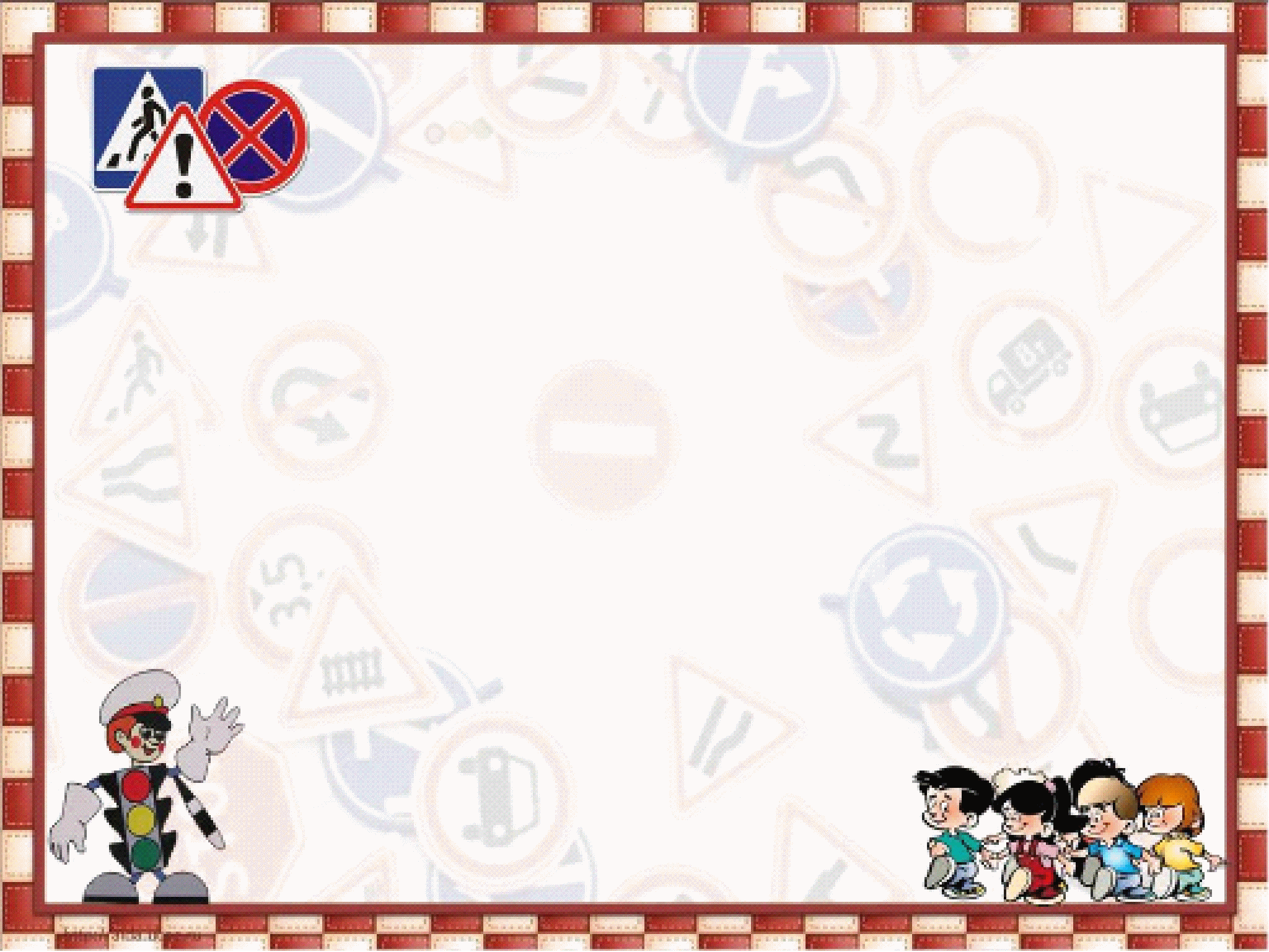 Какой знак обозначает, что здесь можно кататься на велосипеде?
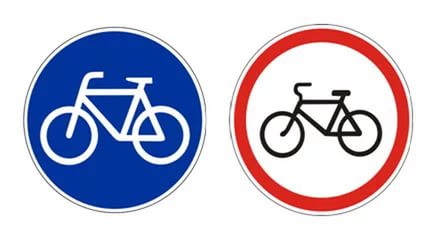 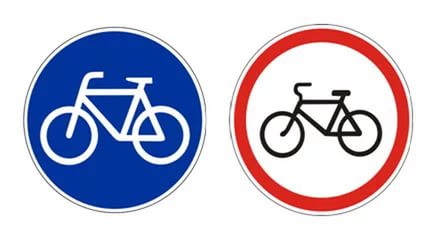 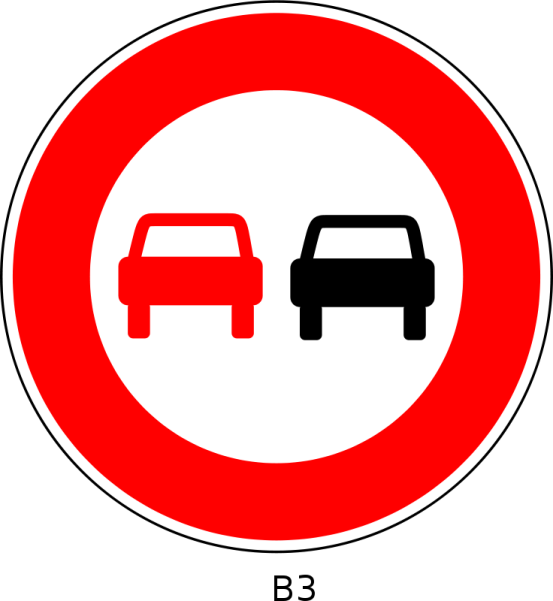 дальше
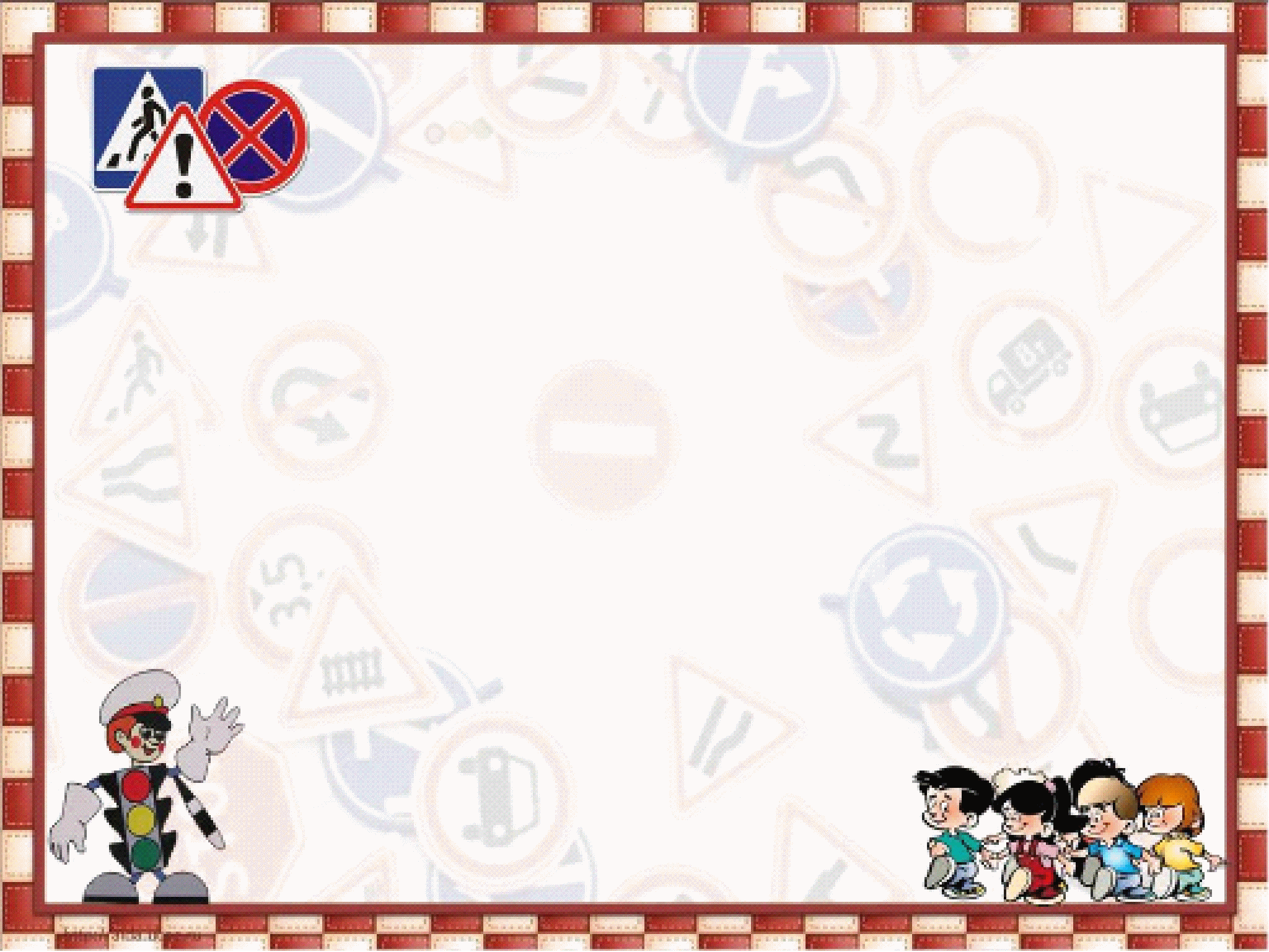 Что надо проверить у велосипеда в первую очередь перед поездкой?
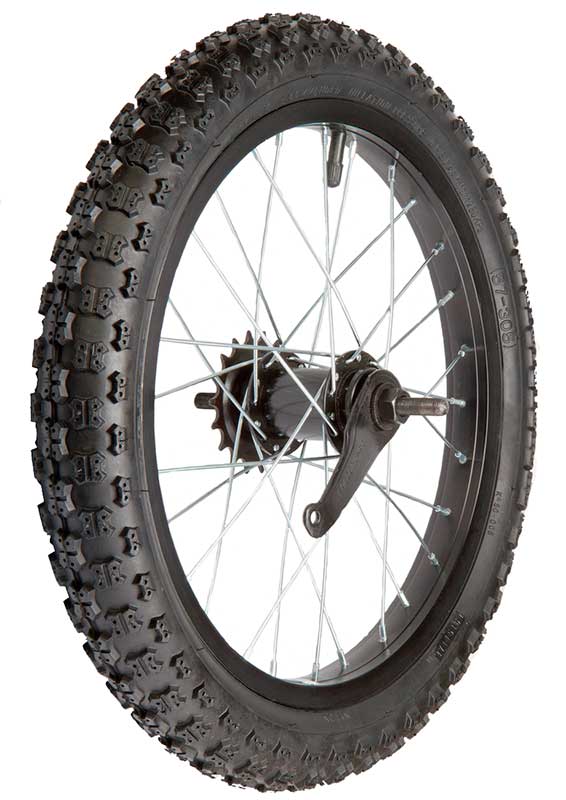 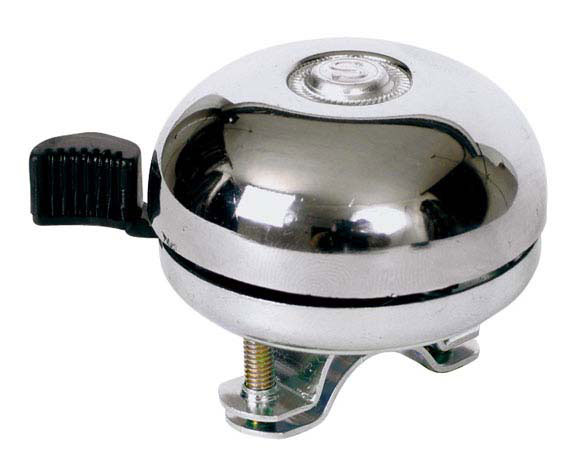 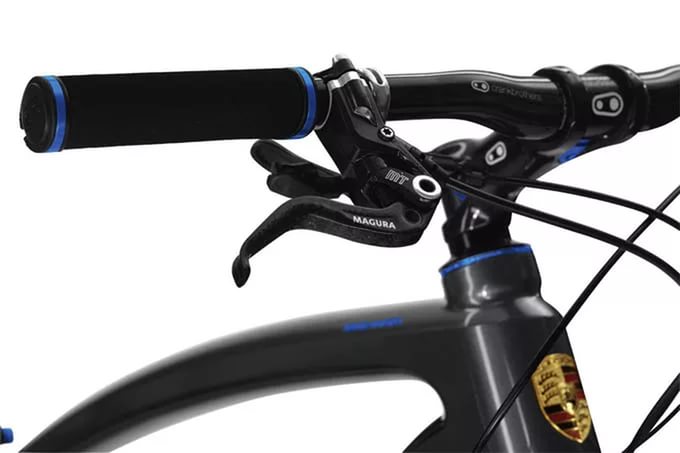 дальше
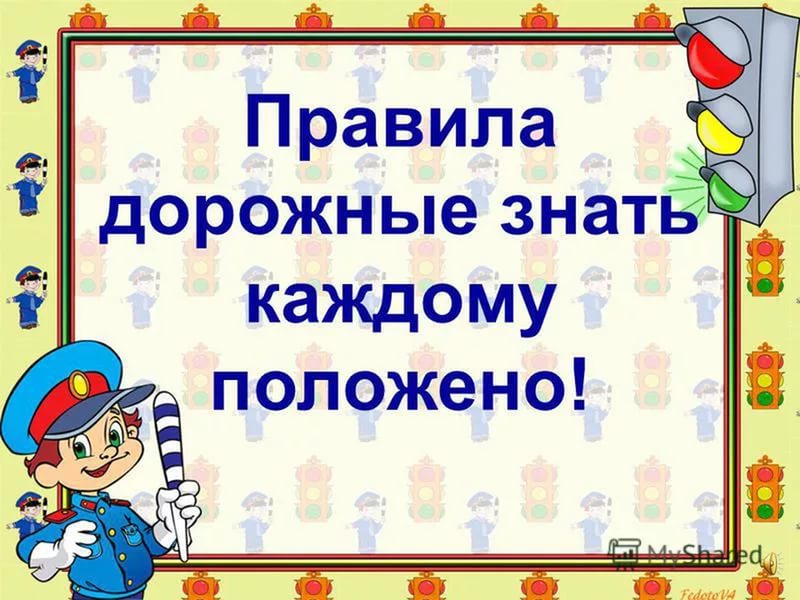